Confession
The Catholic sacrament of reconciliation (also known as penance) has three elements: conversion, confession and celebration. By undertaking this sacrament, Catholic Christians find God’s forgiveness. In turn, Catholic Christians are called to forgive others.

The sacrament of reconciliation is a sacrament of healing. The word reconciliation means ‘to be at peace again’.
Reconciliation


Catholic Christians believe in four stages of forgiveness:
Contrition - the state of feeling remorseful.
Confession - the priest helps Catholic Christians to confess. They must say sorry and promise to change their ways.
Satisfaction - the priest sets a task or suggests prayers to be said in order to achieve forgiveness. This is sometimes called 'penance'.
Absolution - release from the feeling of guilt.

Catholics believe that they must seek to obtain forgiveness in the hope that they can restore their relationship with God.
The Sacrament of Reconciliation
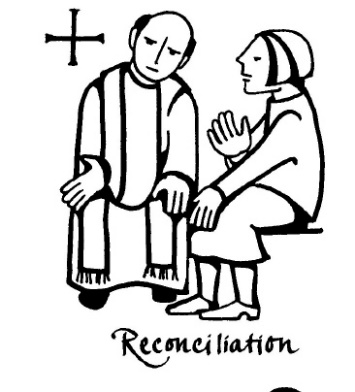 There are 7 stages to the Sacrament of Reconciliation.
The Greeting – ‘In the name of the Father, and of the Son and of the Holy Spirit, Amen.’
Reading from Bible
Confession of sin - priest will help you confess properly (help you understand what you actually did wrong)
Penance is given – the priest will give you something to do that will, in some way, make up for the sin you committed and confessed.
Prayer of Pardon – known as the Act of Contrition.
Absolution – your sins are forgiven by the priest on behalf of God.
Prayer of Thanks – ‘Praise the Lord for he is good’.
With your own research and the information on this powerpoint and the pdf document you are going to create a leaflet called 
‘ A guide to the sacrament of confession for young children’.